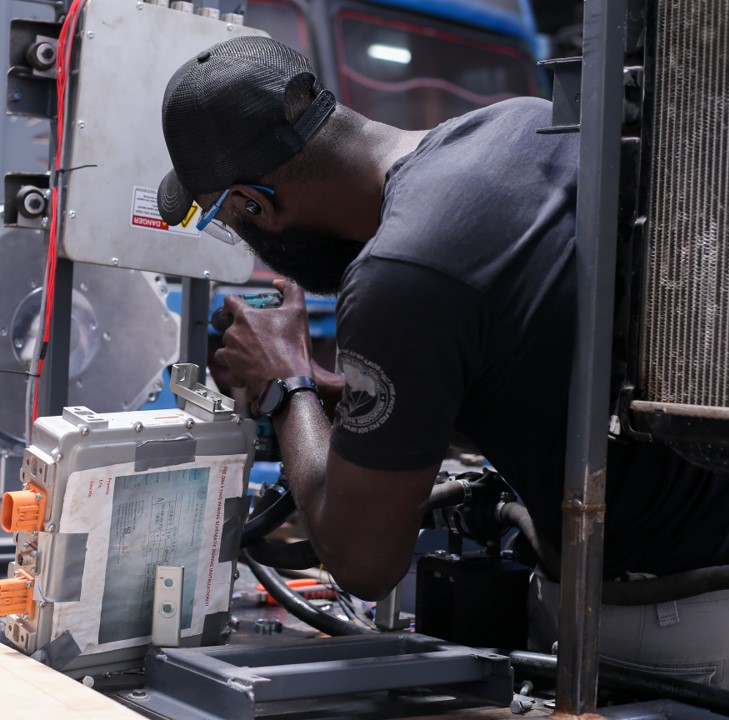 ManufacturingAfrica
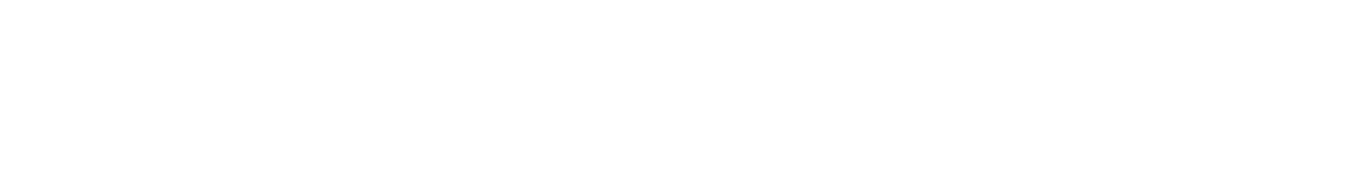 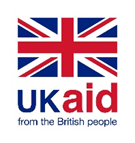 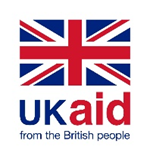 This programme is funded by UK aid from the UK government; however, the views expressed do not necessarily express the UK government’s official policies.
Text
A growing labour force…
Manufacturing Africa addresses two of Africa’s key challenges
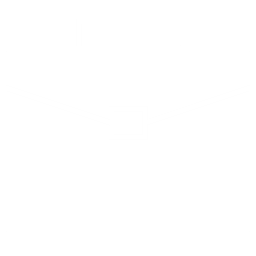 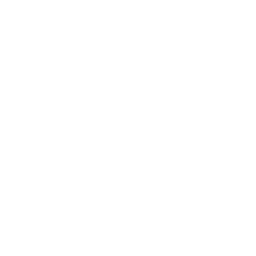 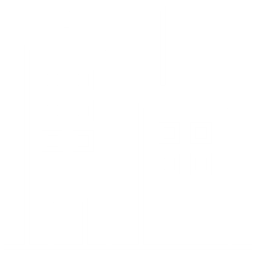 100%
2x
18 million
increase in population by 2050
increase in urban population by 2050
new jobs needed a year until 2035
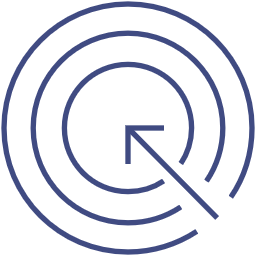 …and an underdeveloped manufacturing sector
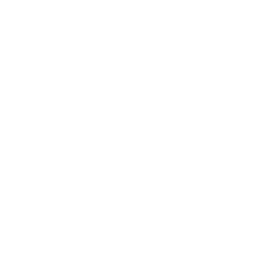 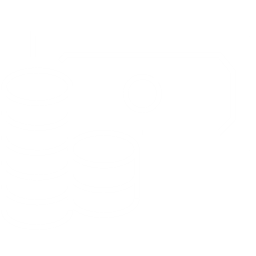 low manufacturing productivity
struggle to move into high-value services
Manufacturing Africa Programme Overview
Programme goal Contribute to economic transformation in Africa by attracting £1.2 billion of foreign direct investment and create 90,000 jobs in the manufacturing sector
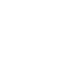 Ethiopia
FundingUK Government, Foreign, Commonwealth and Development Office (FCDO)
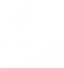 Duration7 years (2019-2026)
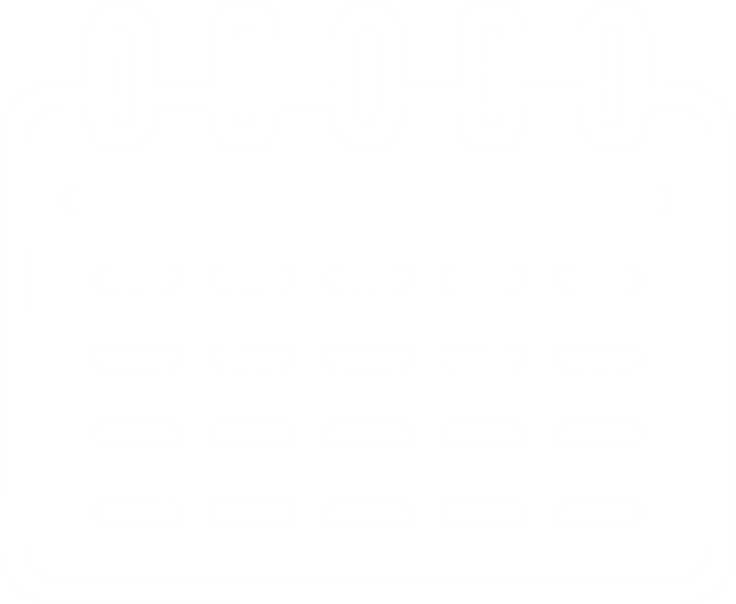 Focus sectorManufacturing
Senegal
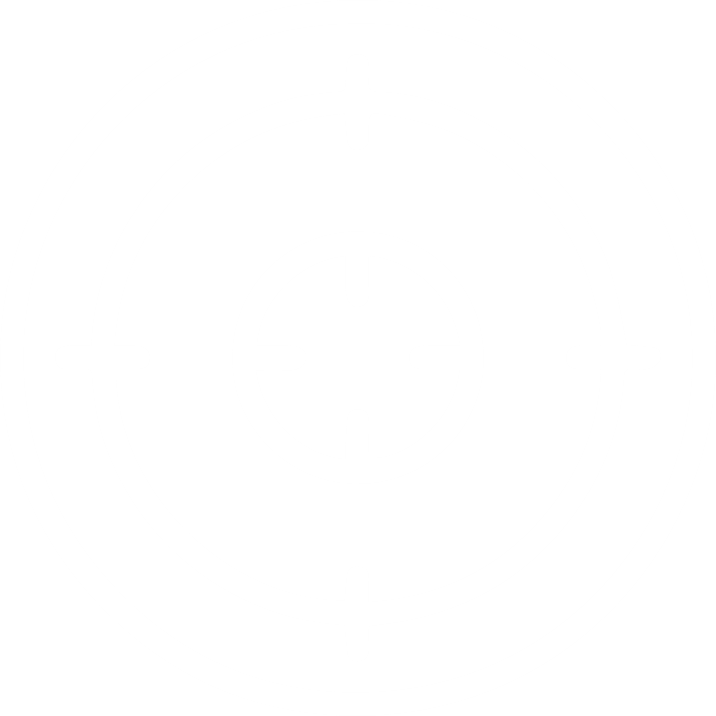 Nigeria
Kenya
Implementing consortium McKinsey & Company, BDO, TechnoServe,Reformatics, Steward Redqueen
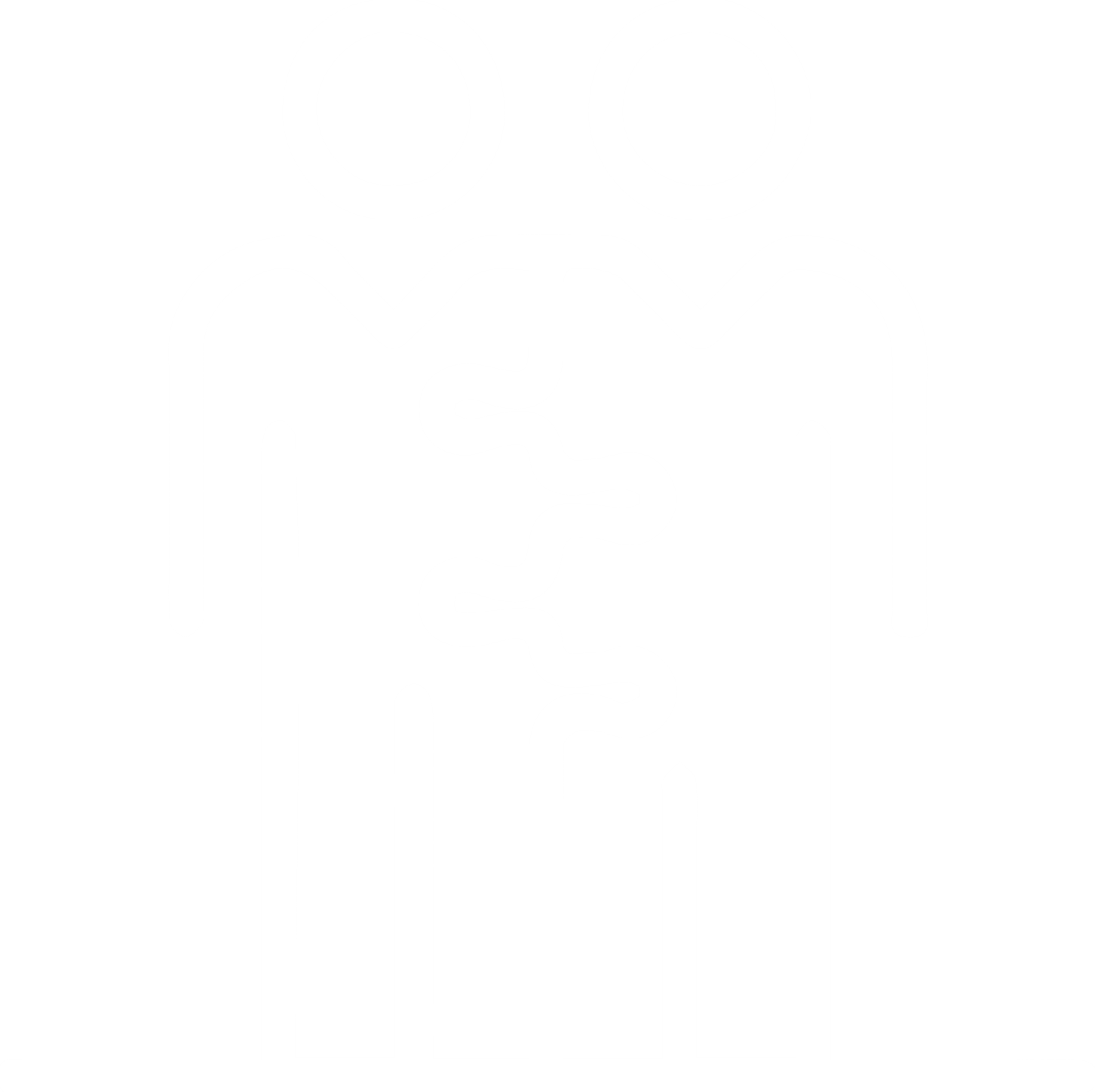 Rwanda
Support providedTransaction facilitation for investors and companies Technical assistance to governments and investment promotion agencies
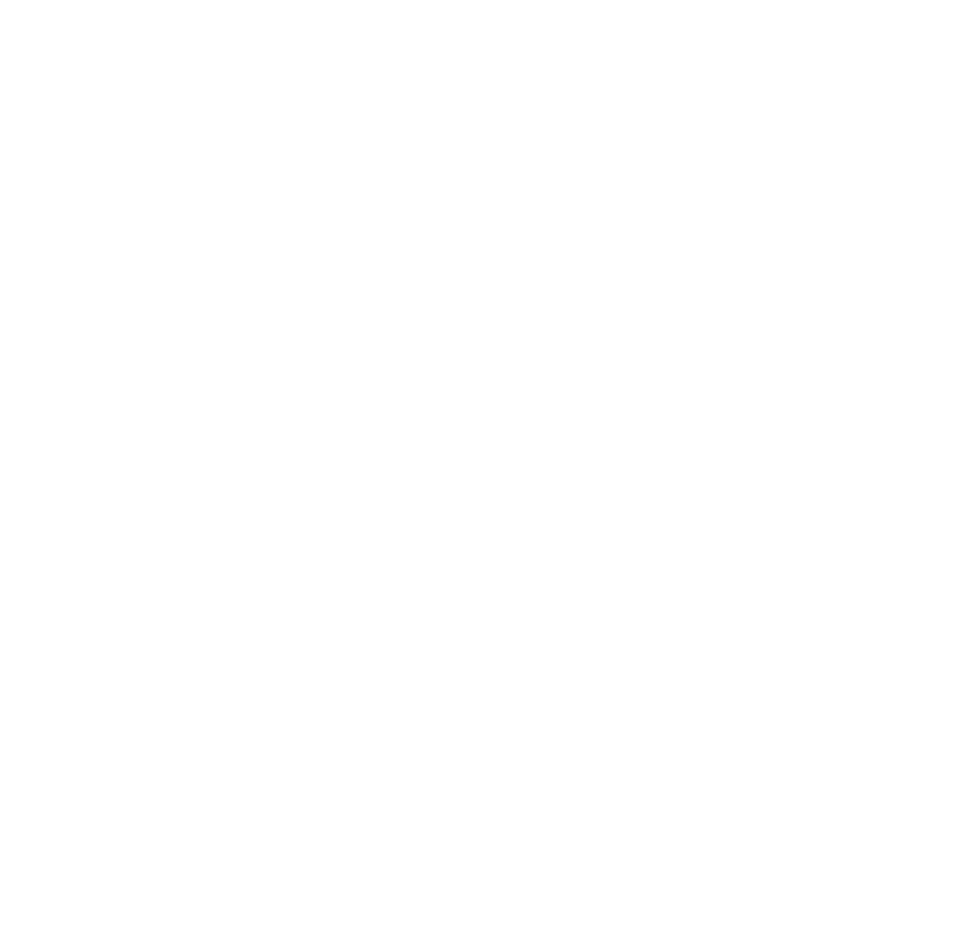 TRANSACTION FACILITATION
Supporting investment into Africa across brownfield and greenfield
What we do
Who we work with
What support we provide
Non-exhaustive
Offer neutral investment advisory services to reduce the risk, cost and deal time of manufacturing transactions
Assess markets
Commercial review
Review business cases
Feasibility
Local manufacturing companies
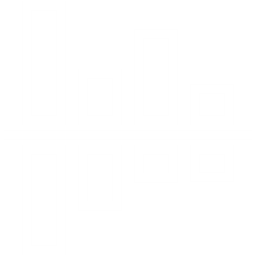 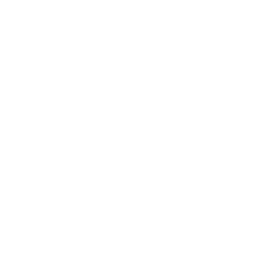 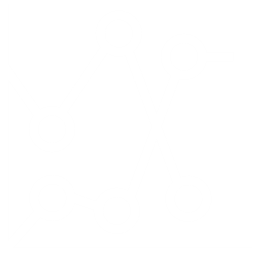 Support stakeholder engagement
Permits
Clarify regulation
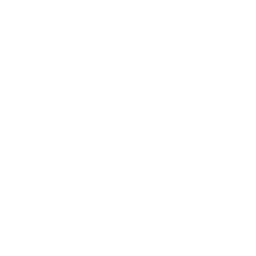 Provide market mapping and stakeholder engagement support
Financing
Develop investment memos
Financial analysis and vendor assistance
Enhance financial models
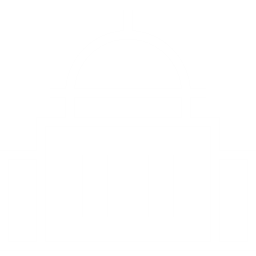 International MNC
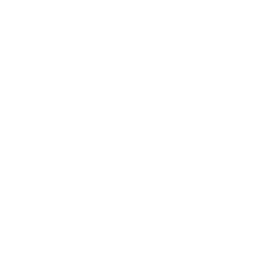 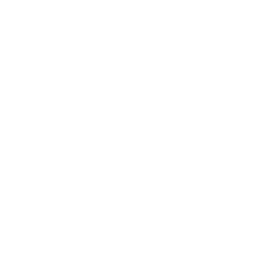 Capital structuring
Identify investors
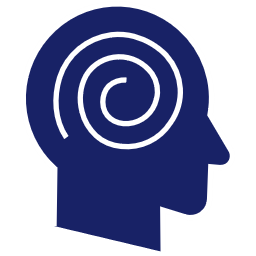 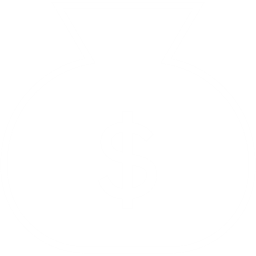 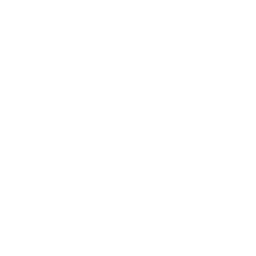 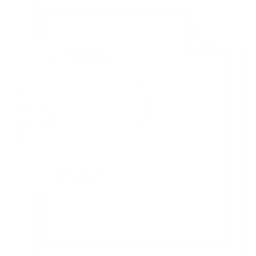 Buyside Investors
ESG gap analysis and minimum policy adherence
Development impact enhancement across (environmental, gender, social, and governance)
Operational
Facilitate linkages e.g. identify suppliers and off-takers
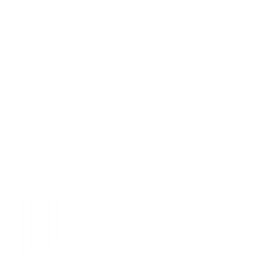 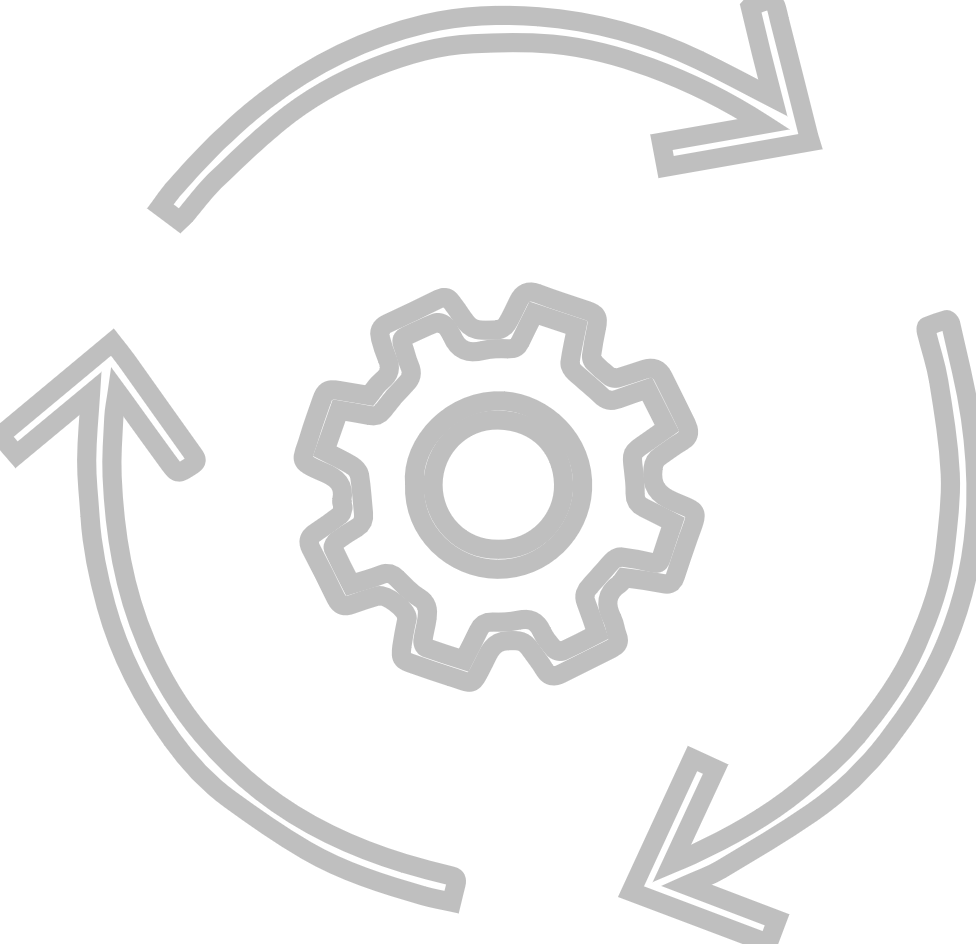 Commercial and financial analysis
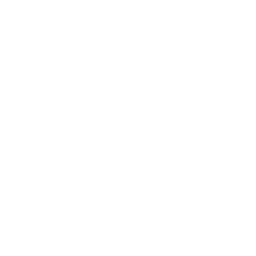 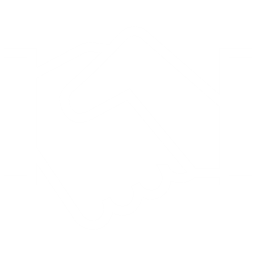 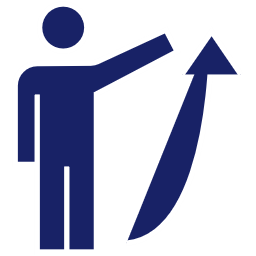 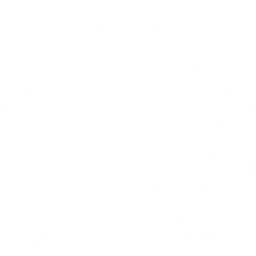 Providing advice on governance structures and processes
High level 100 day plan support
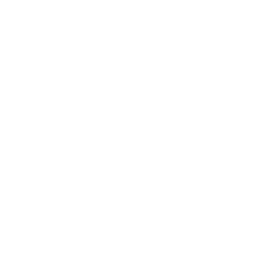 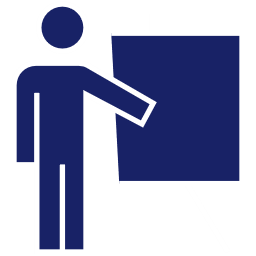 Development impact
support to enhance ESG impact on local economies
Industrial parks and manufacturing enablers
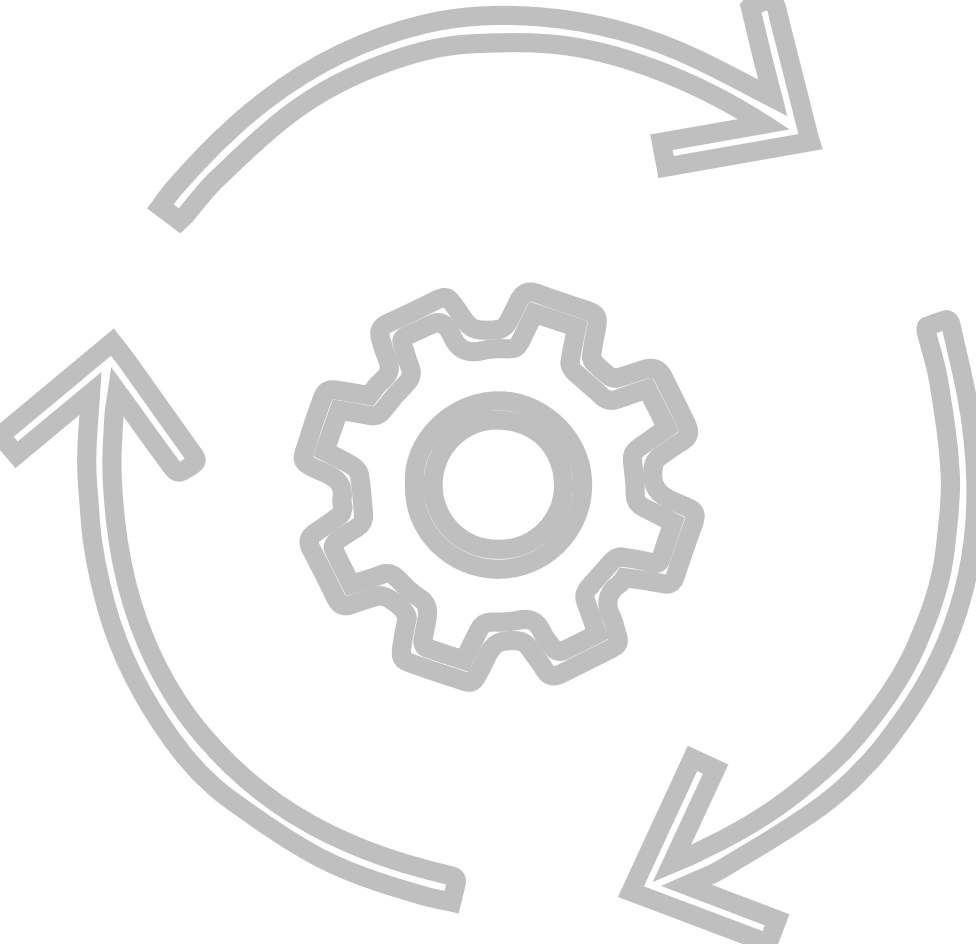 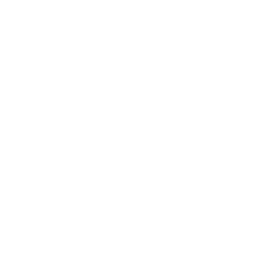 TRANSACTION FACILITATION
MA has supported a wide range of investment opportunities
Deal value ($M)
AS OF JAN 2022
8 deals reached financial close including:
Selected examples of transactions supported
Deals supported or in progress
90
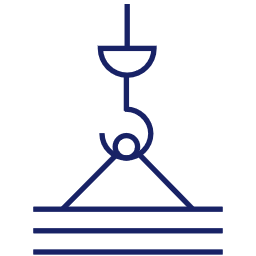 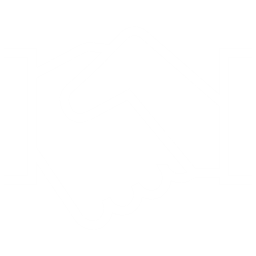 8
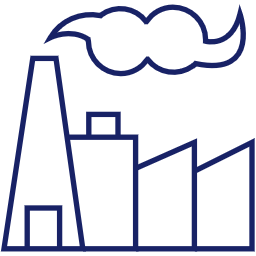 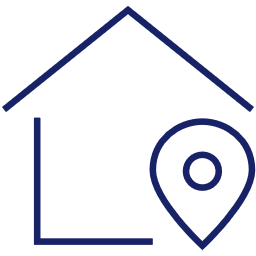 75
86
Steel company looking to expand its operations
Steel company looking to set up a green steel semi-finished product plant
Local conglomerate looking to setup an investment platform in FMCG goods
deals
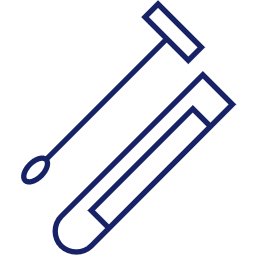 $2bn+
20
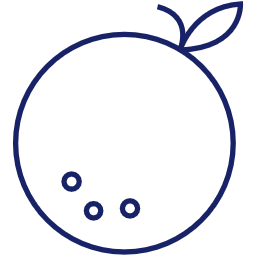 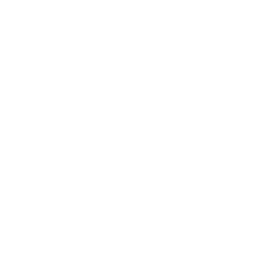 70
5
Chemicals company producing hygiene and consumer related chemical inputs and end products
Potential FDI
Eco-industrial park looking to attract apparel and agri-processing tenants
Local fruit pulp producer looking to set up a new facility to serve the regional market
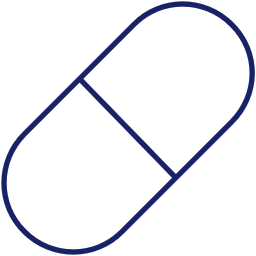 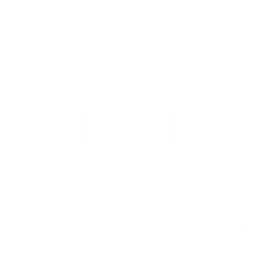 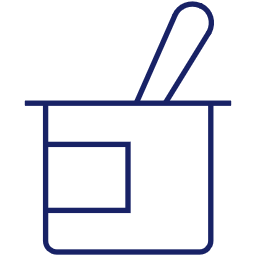 15
6
30,000+
6
Local pharmaceutical company looking to upgrade and expand domestic operations
Solar home system new venture to Manufacture and assembly of components for the SHS and mini-grid industry
Dairy manufacturer looking to expand and diversify business into yoghurt and cold chain logistics
Potential direct jobs to be created
BACK-UP
Supporting the environment for investment and developing sectors
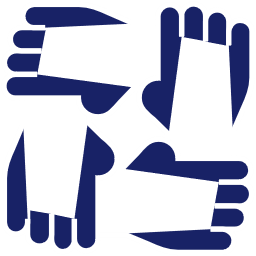 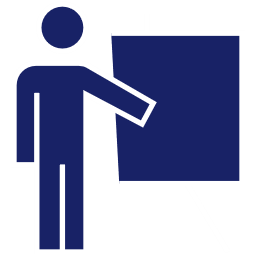 Who we work with
What support we provide
What we do
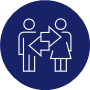 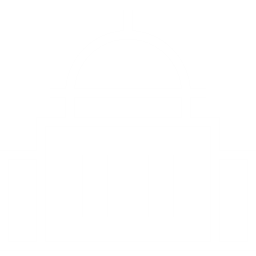 Provide COVID-19 response and recovery support to the manufacturing sector
Governments
Capacity building
Provide assistance and training to investment promotion agencies, strengthening governments’ capacity to profile investment opportunities and facilitate deals
Investment promotion agencies
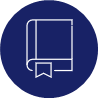 Policy reform
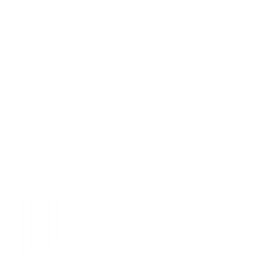 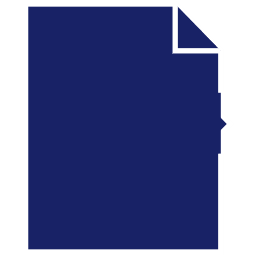 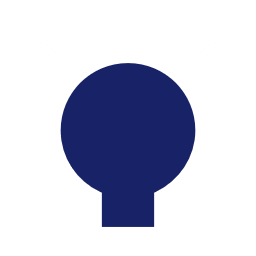 Support policy changes at the sector level to remove obstacles to investment and attract investors
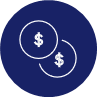 Strategic investment promotion
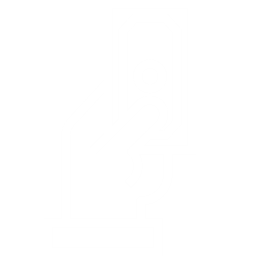 Donors
Run sector-wide strategic initiatives to help groups of manufacturers improve project feasibility
For more information visit: www.manufacturingafrica.org
Contact us:
info@manufacturingafrica.org